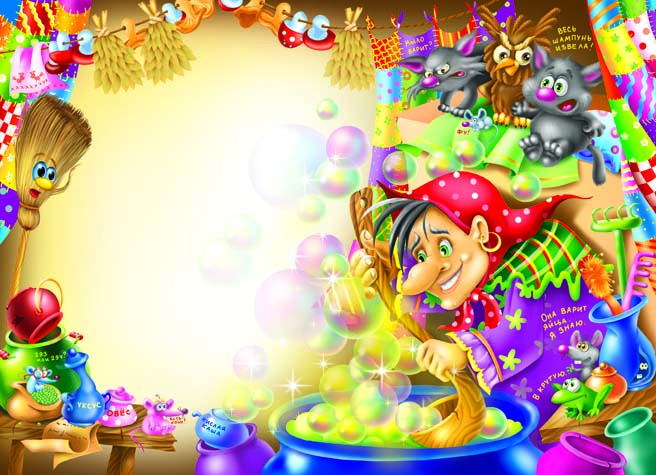 Посещение детьми Дома культурына игровую программу  «  У ЁЛОЧКИ»
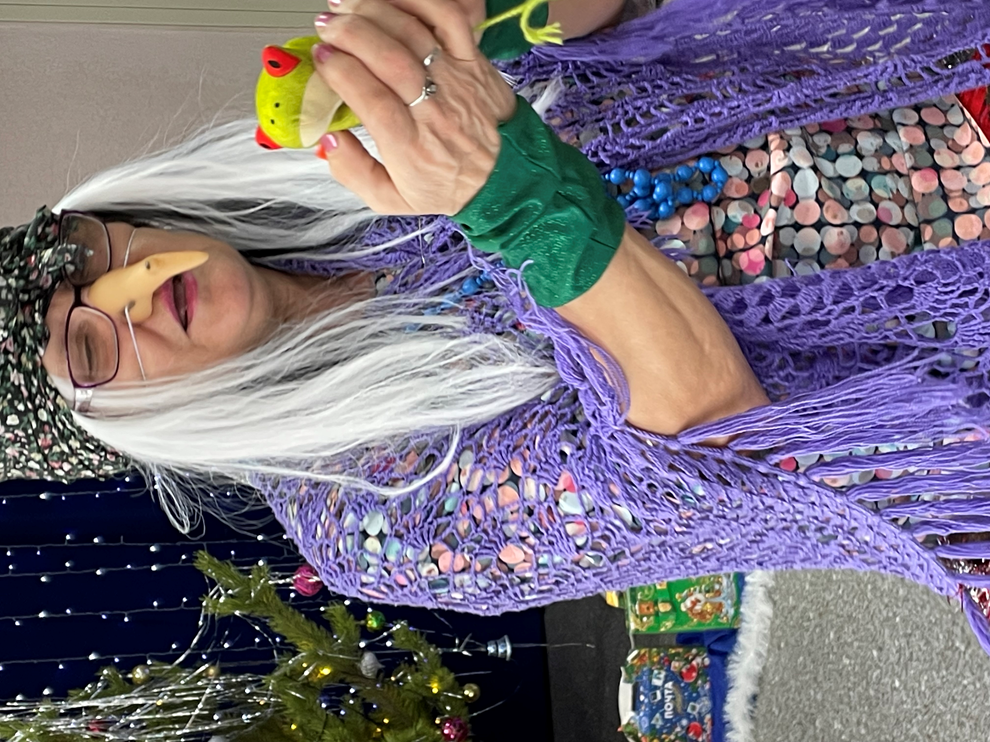 «Баба Яга»-это Я.
Детей встретила БАБА ЯГА,показала свою «метлу» и загадала загадки.
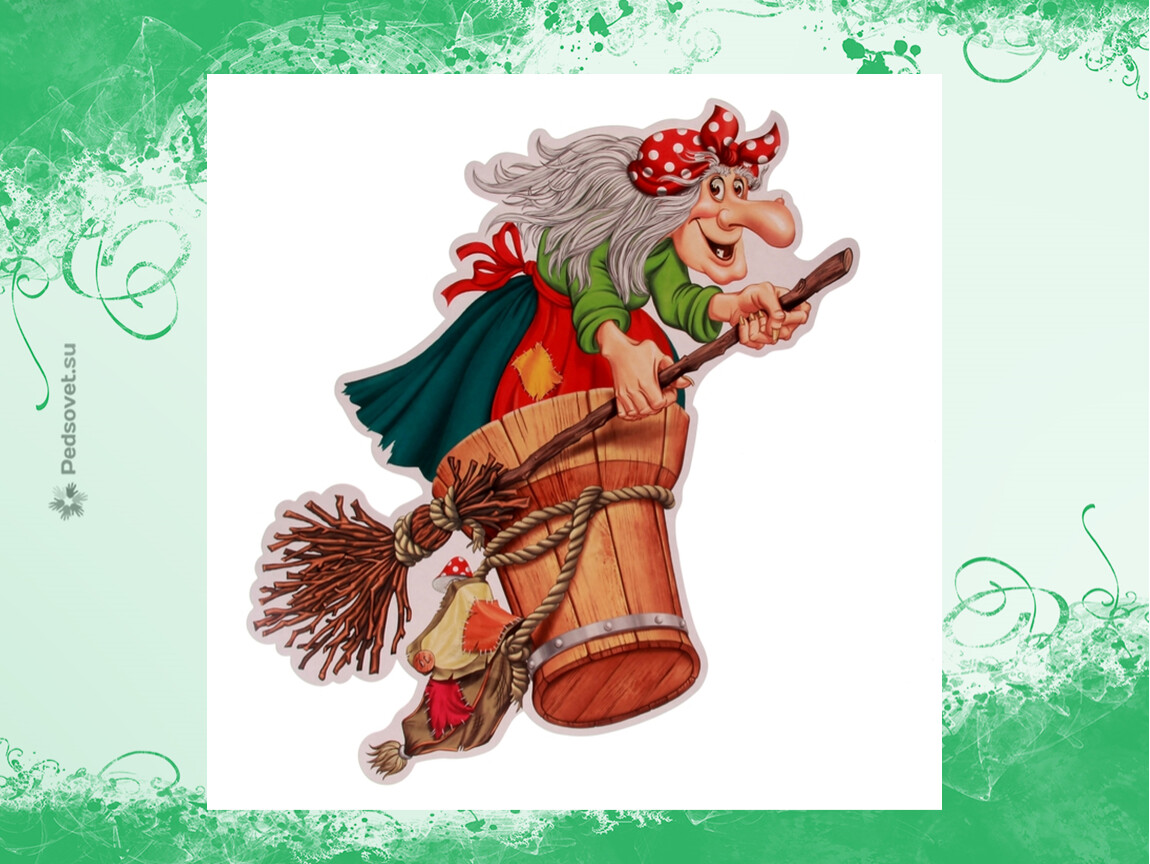 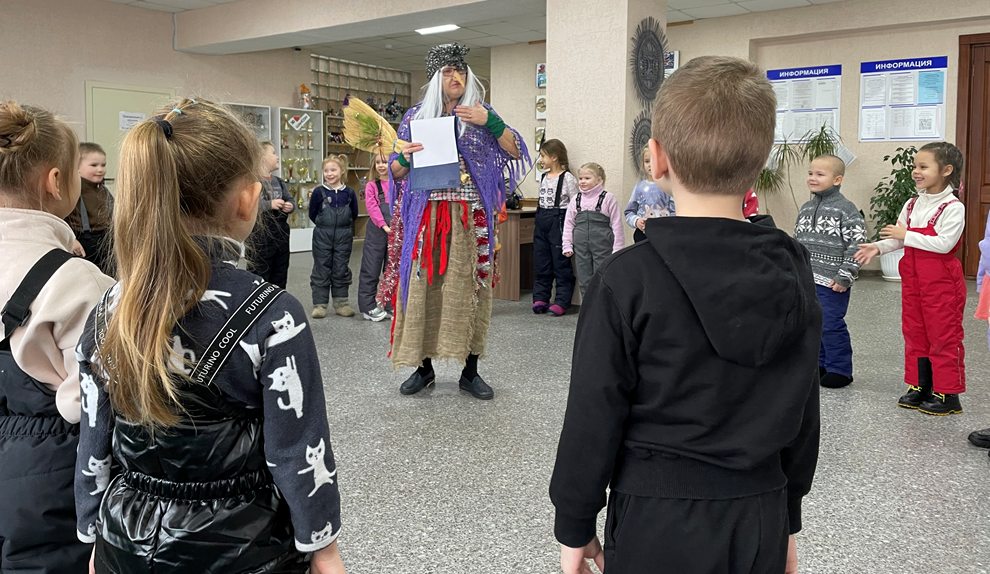 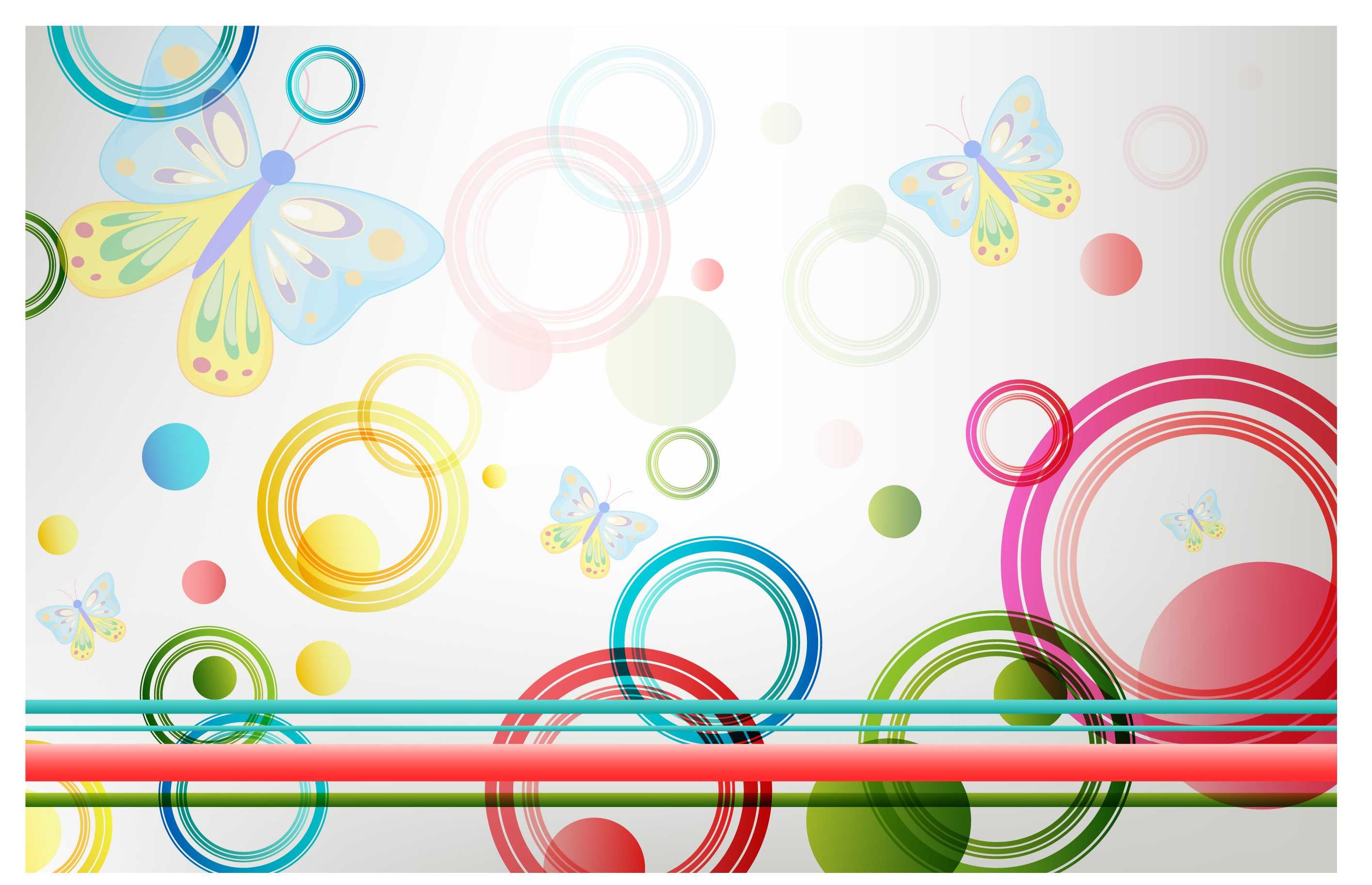 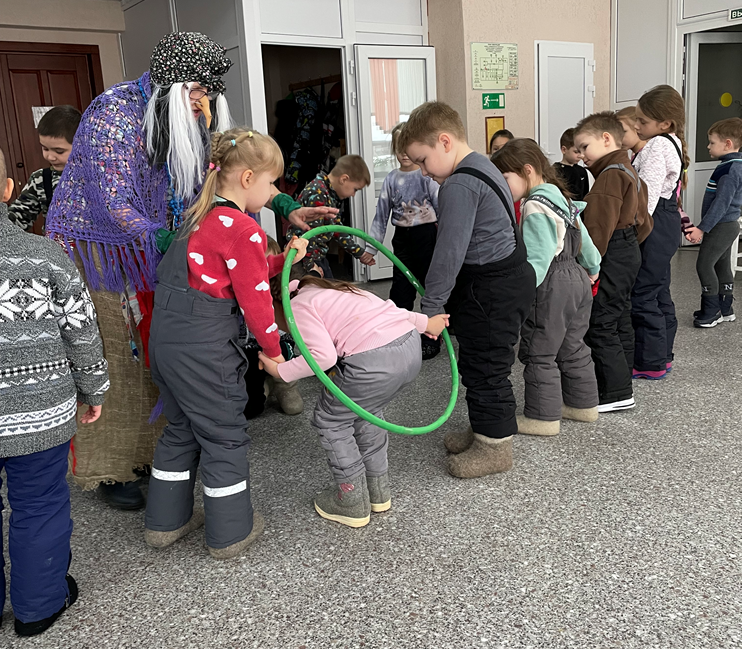 Баба Яга отдает свой инструмент-метлу и дает детям другое задание, взявшись за руки, перелезать через обруч
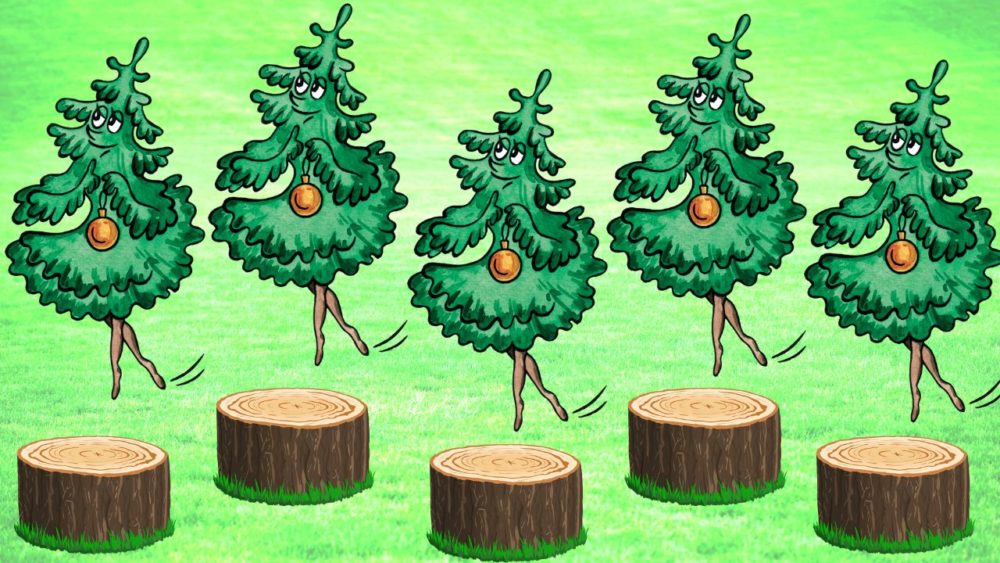 «Ёлочки-пенечки»
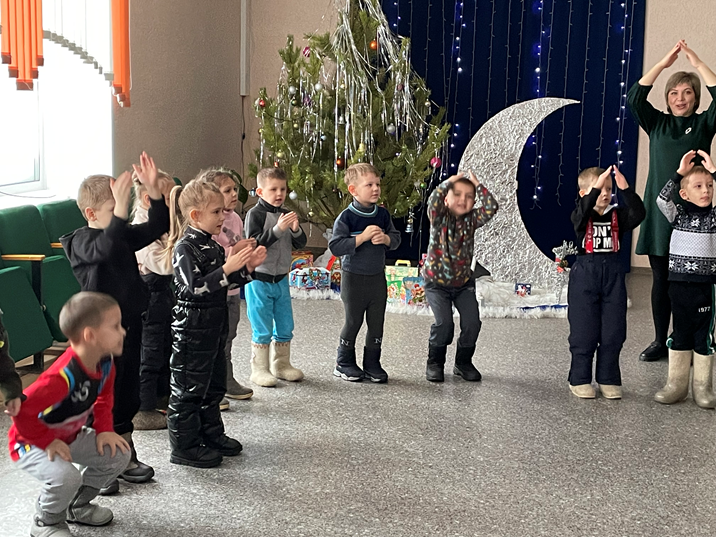 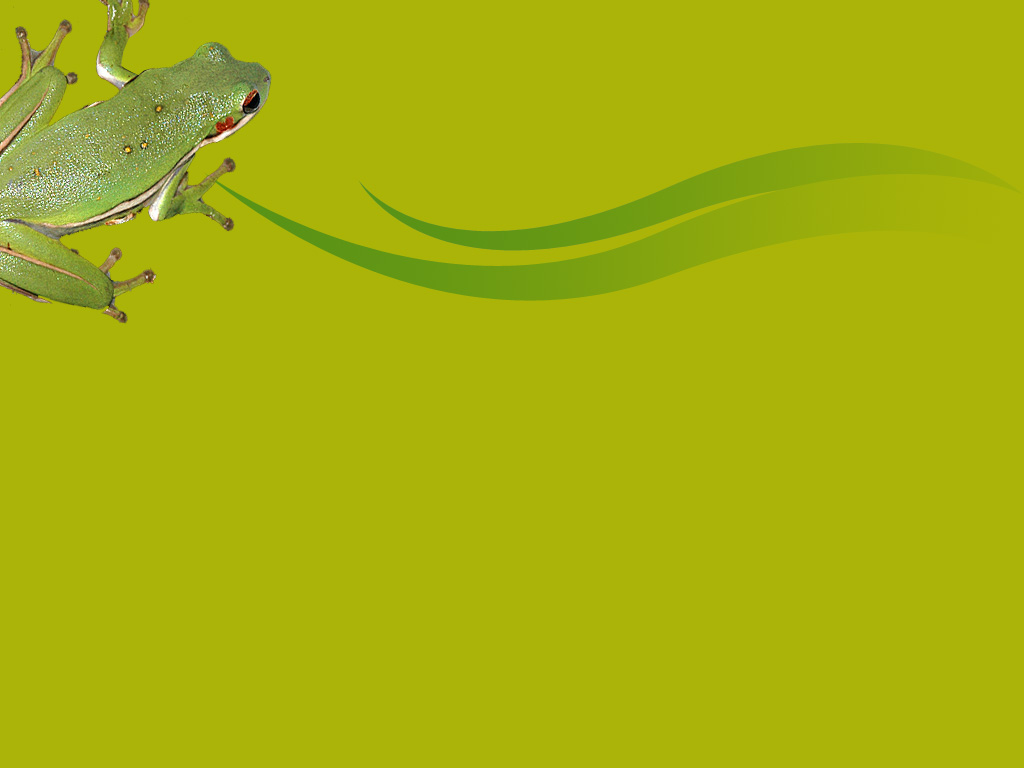 Любимая игрушка бабы Яги-лягушка, дети передают под музыку, у кого в руках лягушка по окончанию музыки, исполняет желание.
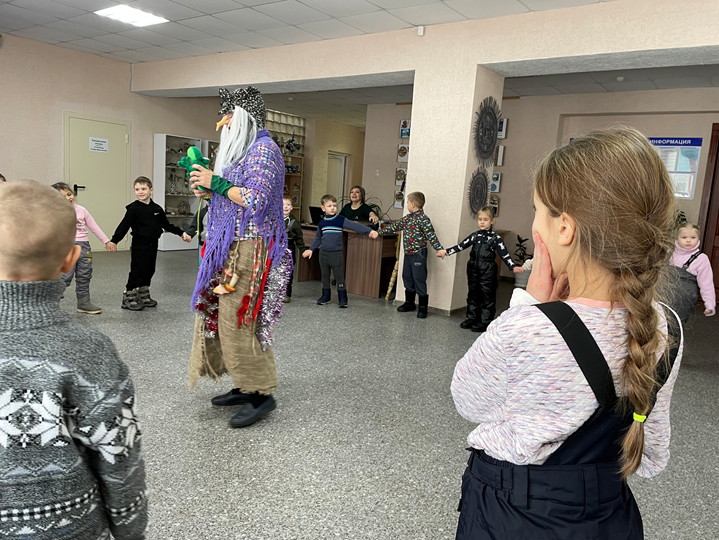 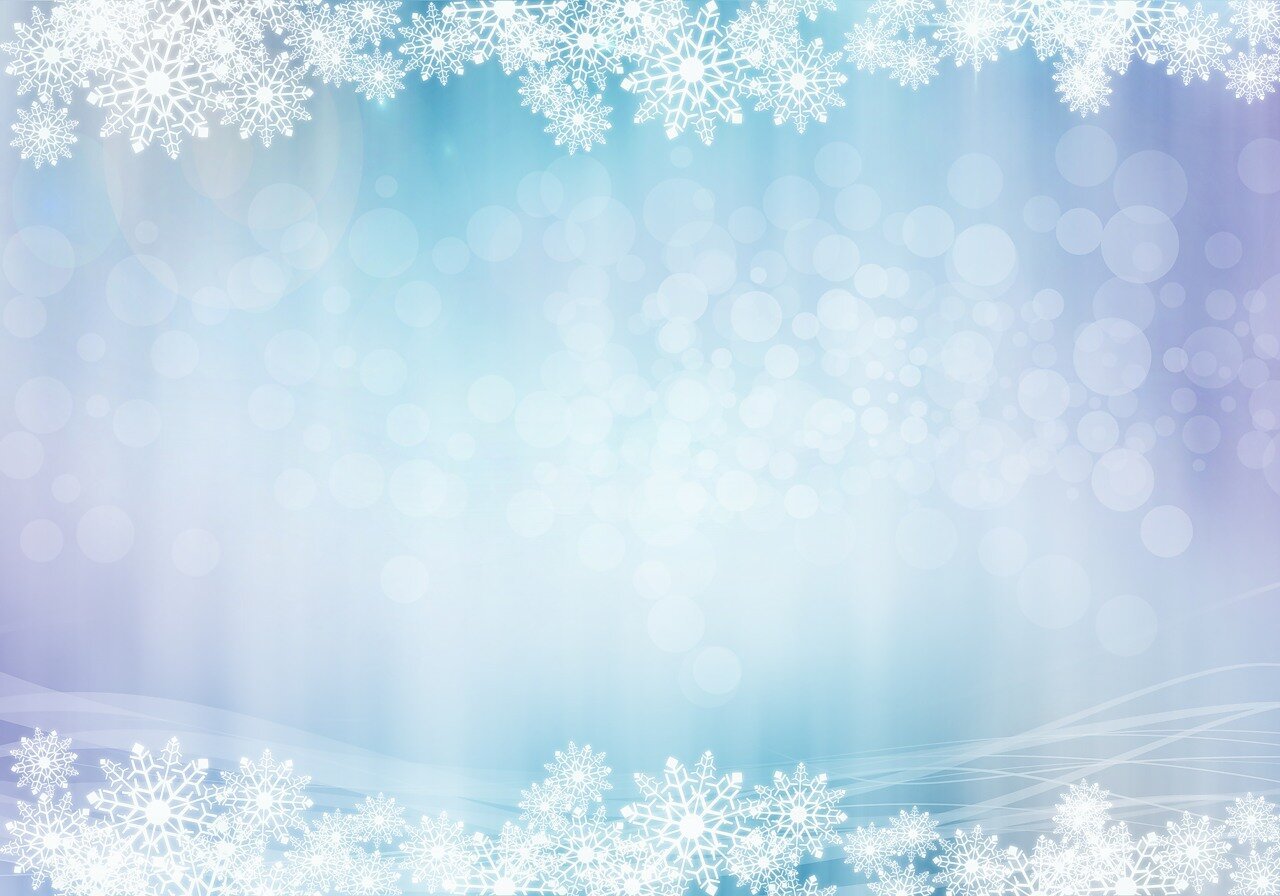 Игра «Снег, лед, кутерьма-здравствуй зимушка зима!»
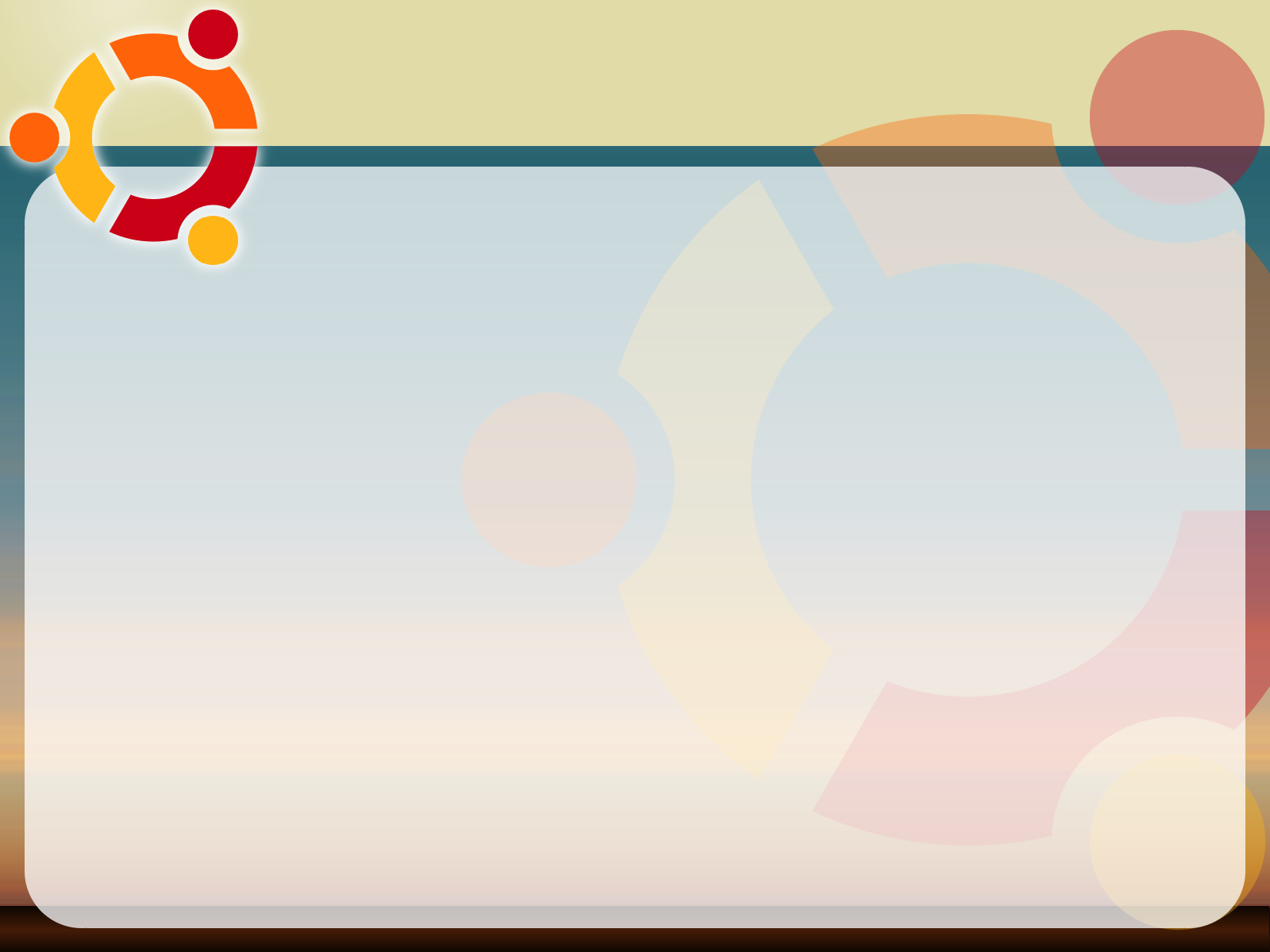 Дети несут обруч без рук, прижимая его к животу.
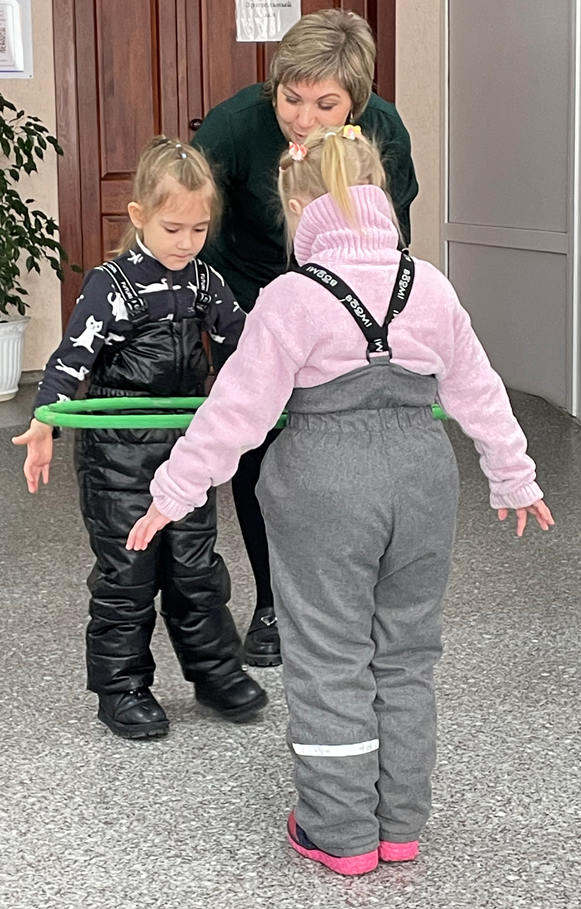 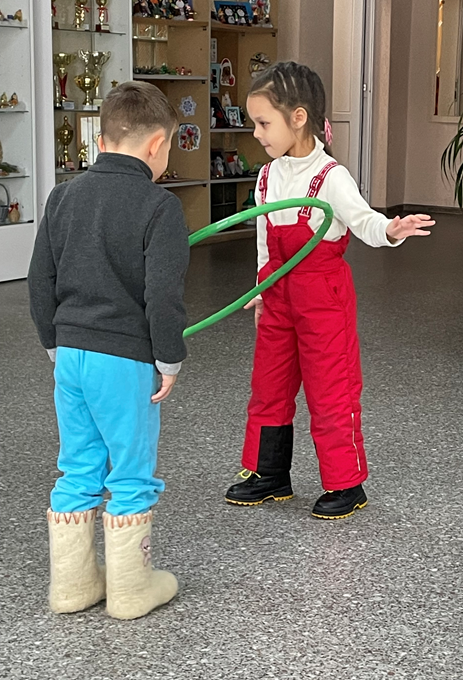 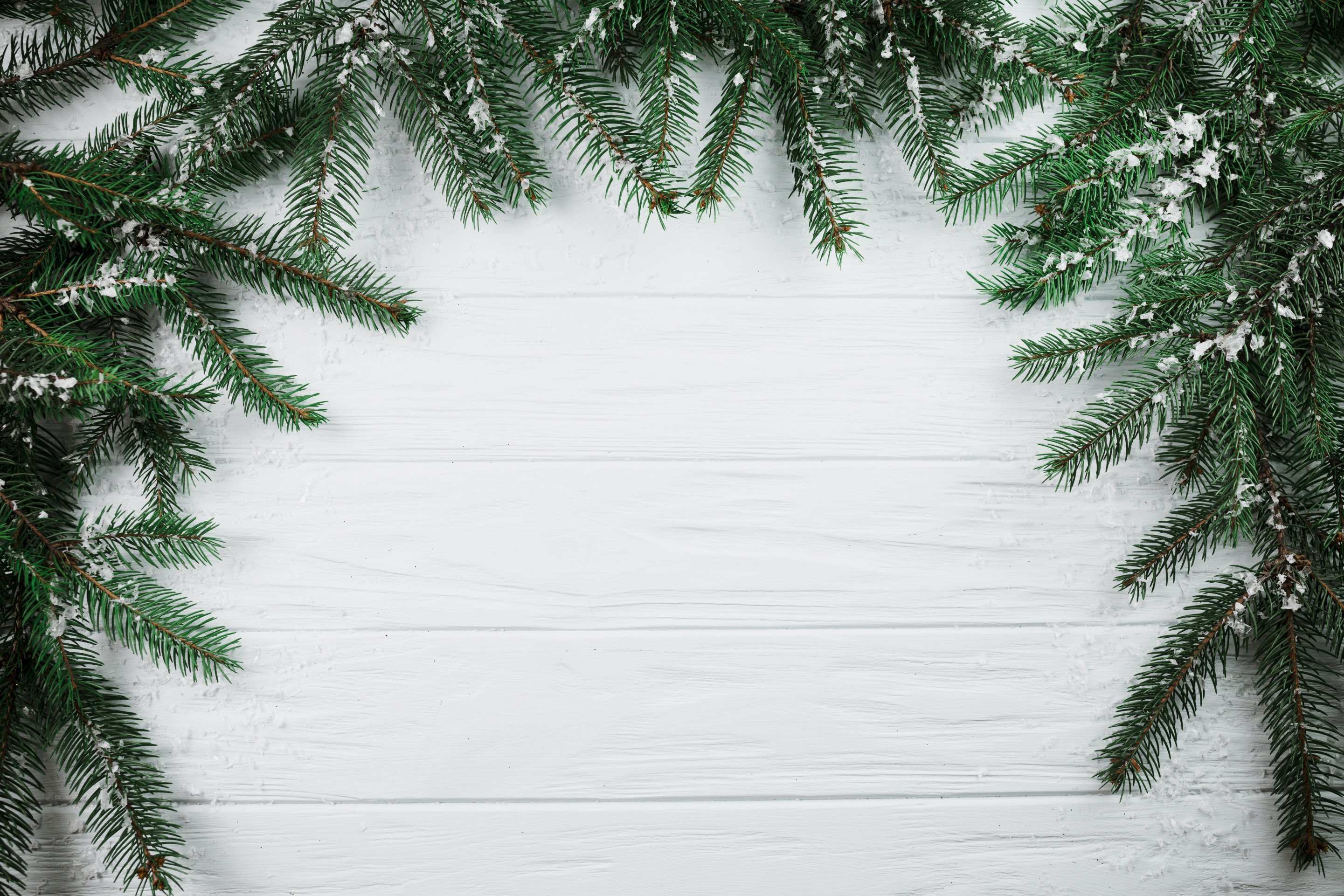 В конце программы дети фотографируются с Бабой Ягой и она угощает их сладостями.